New Advances in Joint Replacement Surgery and Rapid Rehab
Robin Fuchs, MD
ProOrtho Orthopedics
425 823-4000
FuchsMD.com
Total Hip Replacement
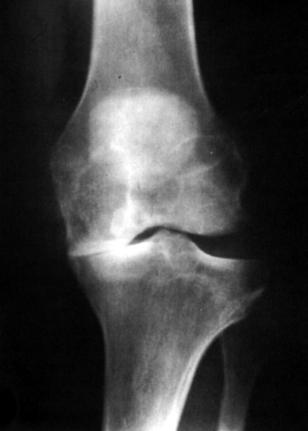 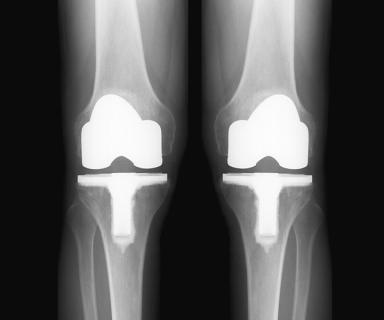 Partial Knee Replacement
Total Shoulder Replacement
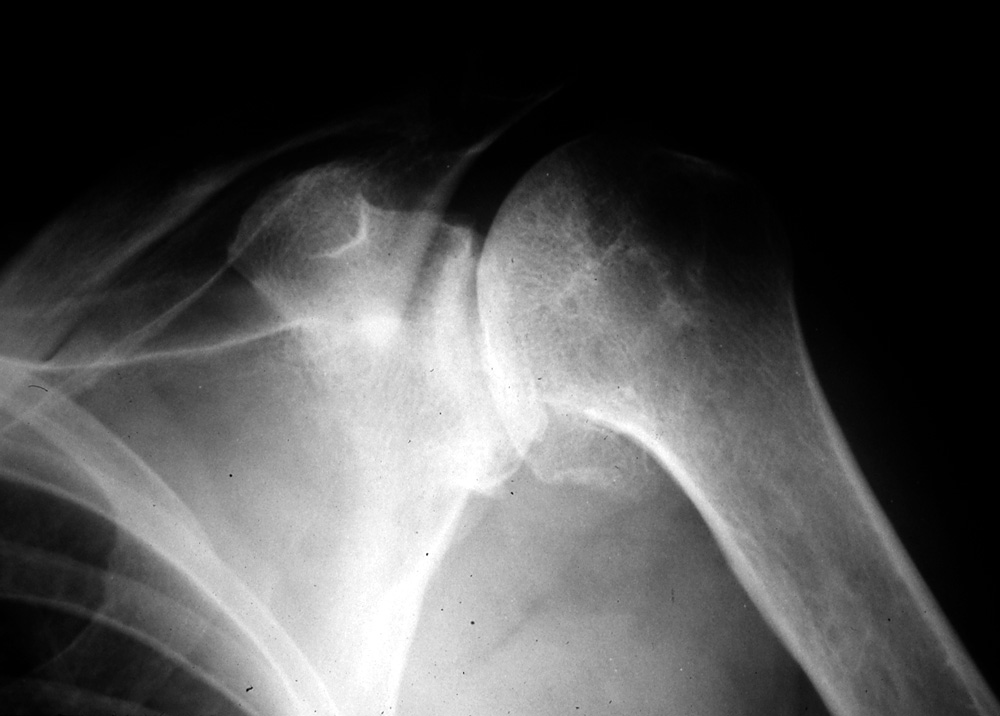 X-ray of a degenerative hip
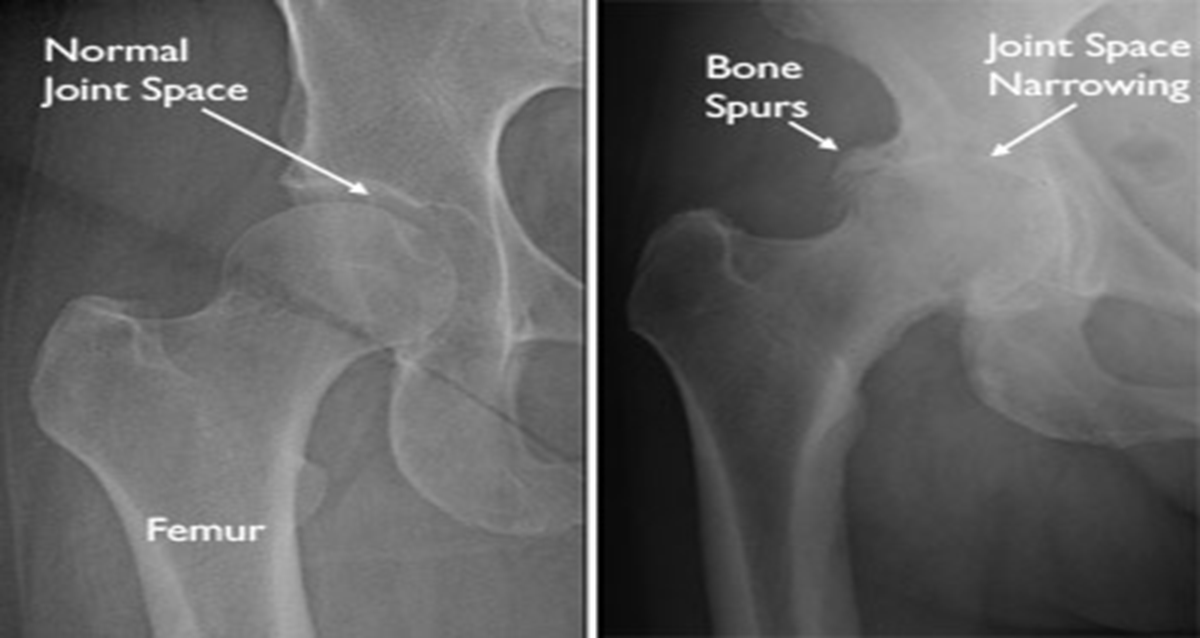 Hip Arthritis symptoms
Groin and buttock pain with activity then later at rest.
Decreased exercise tolerance with catching and pain.
Limited range of motion.
Surgical options
Arthroscopy for labrum tears

Total hip replacement
Surgical options
Hip Arthroscopy for labrum tears or loose body
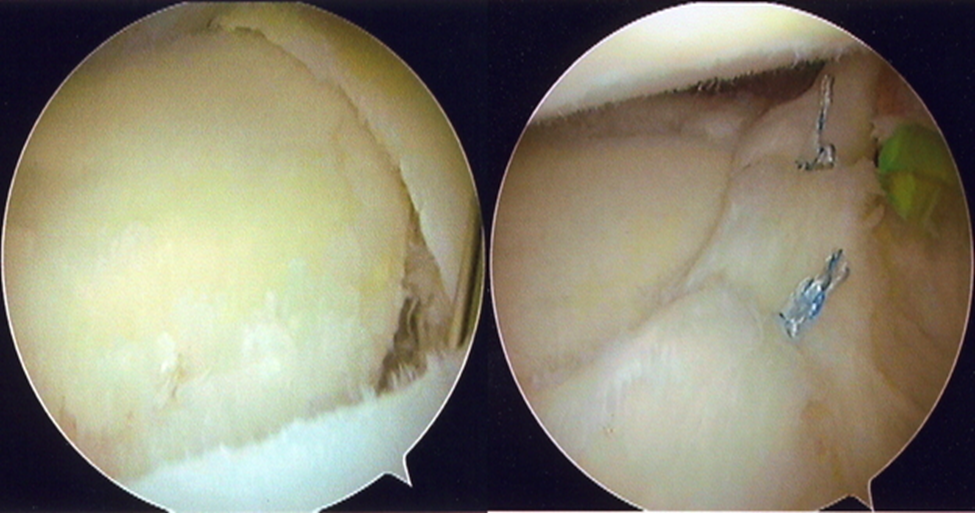 Hip Replacement Surgical approach
MIS anterior                           MIS posterior
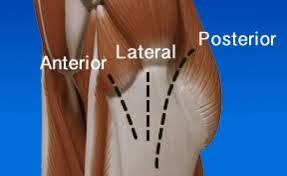 Xrays after hip Replacement
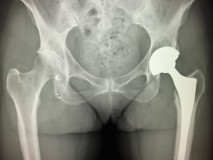 Metal stem and cup
The fundamental problem in hip replacement design was bearing surface wear, leading to loosening
Improvements included
Better plastic or polyethylene
Ceramic bearings
Metal on metal bearing
Bearing options
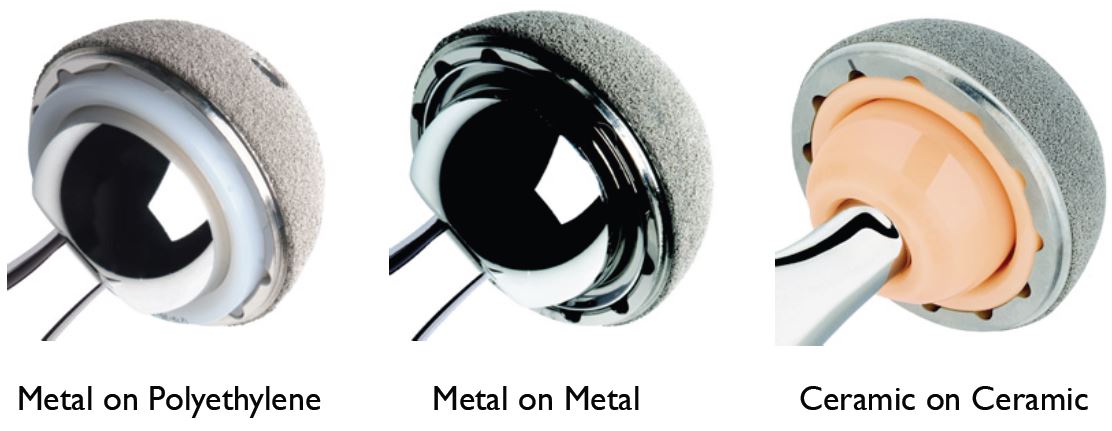 Squeaking ceramic hip
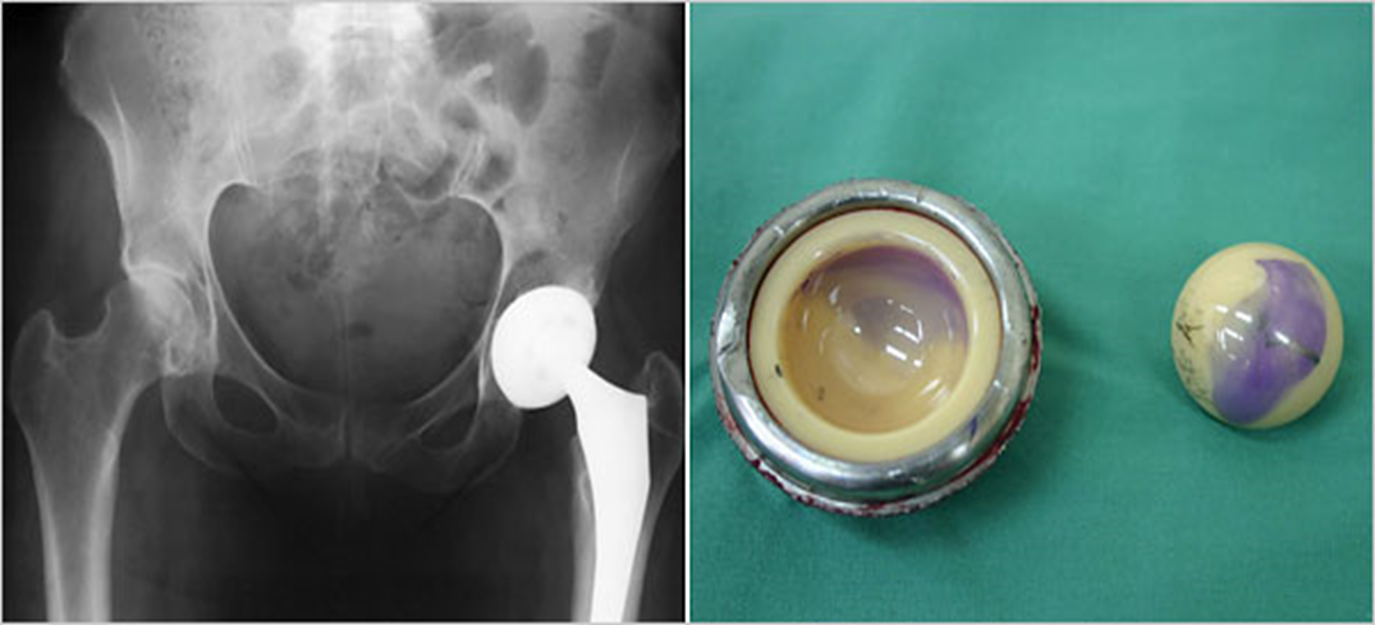 Like a wet finger on glass
Bearing options
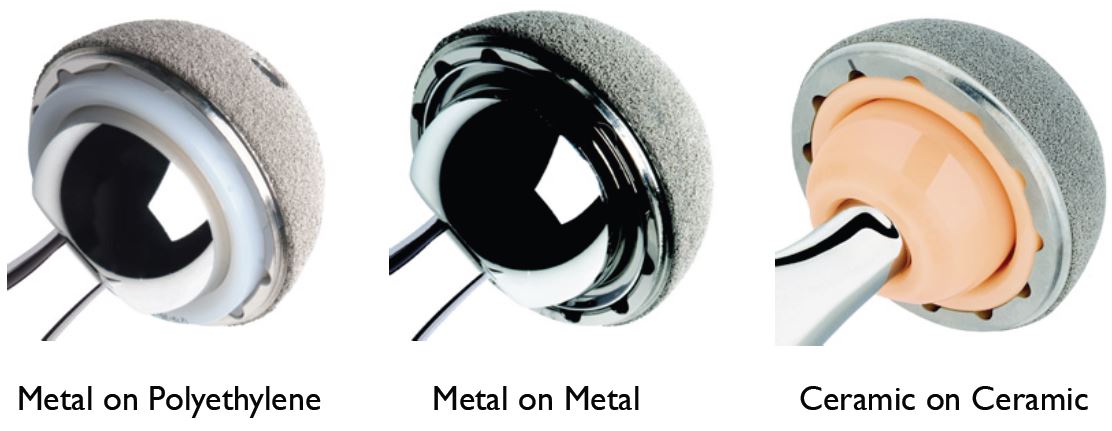 Anterior approach
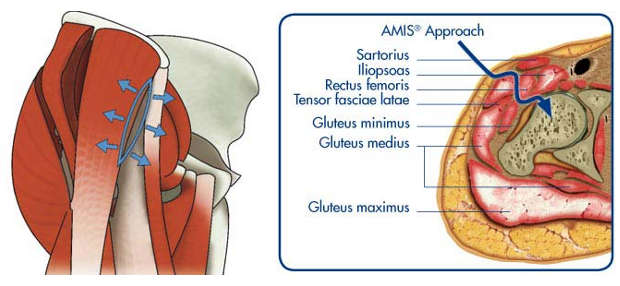 No Muscles or tendons cut
Anterior vs posterior
Anterior Approach
Less pain in the first 2 weeks.
Return to work on average 2 weeks sooner.
More blood loss, need  special training and the hana table.
Lower dislocation rate.
Larger area of numbness around the incision. 
Not possible with Obesity and some pelvic anatomy.
No long term functional or survival differences.
Rapid Rehab
Premise. You will feel better in your own home under the care of your loved ones. With the right education and support you are better off at home than in a hospital.
Multimodal pain control allows for early activity.
Rapid mobilization leads to faster recovery, lower risk of blood clots, and stiffness.
Rapid rehab get you back to a normal life and work faster.
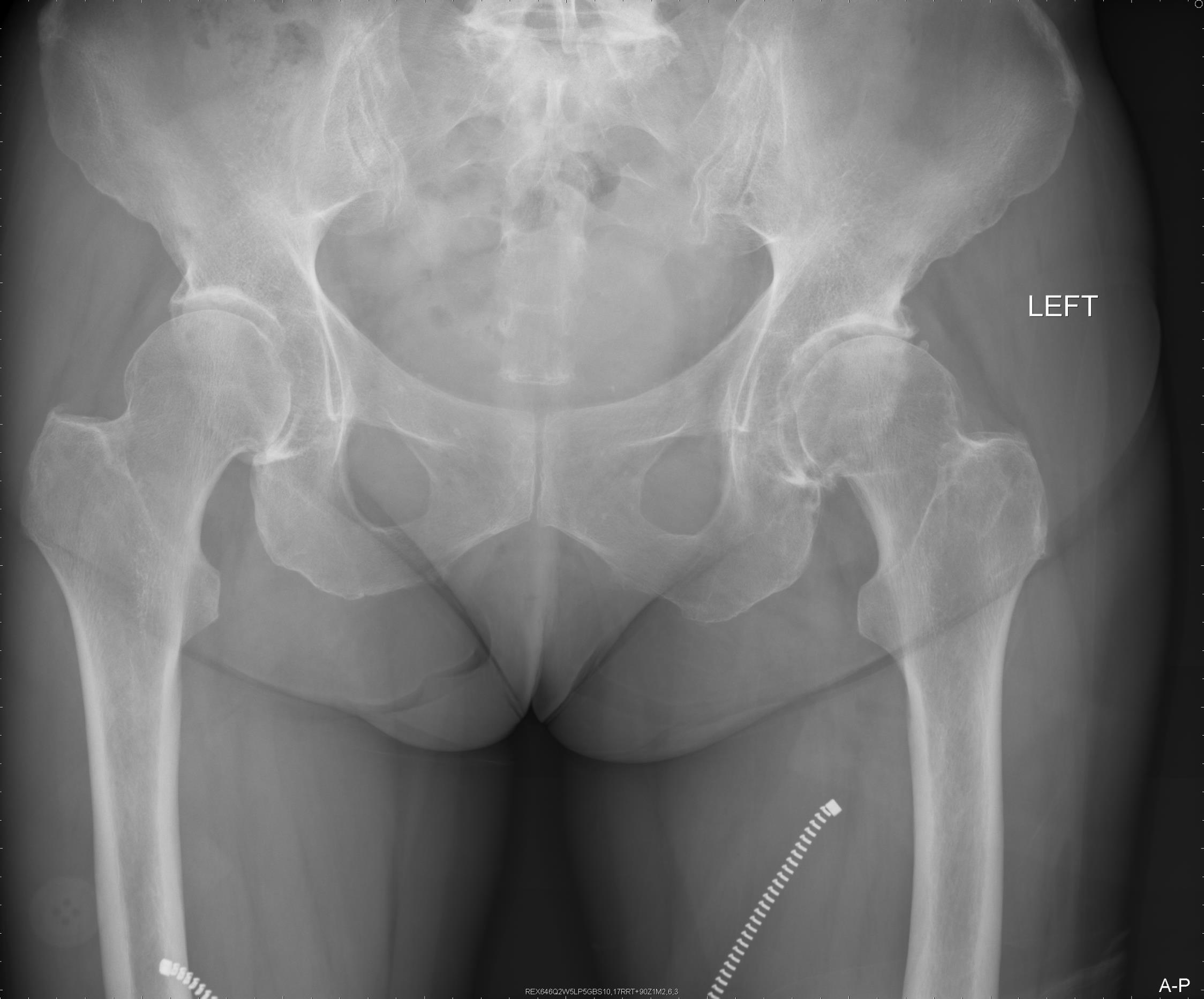 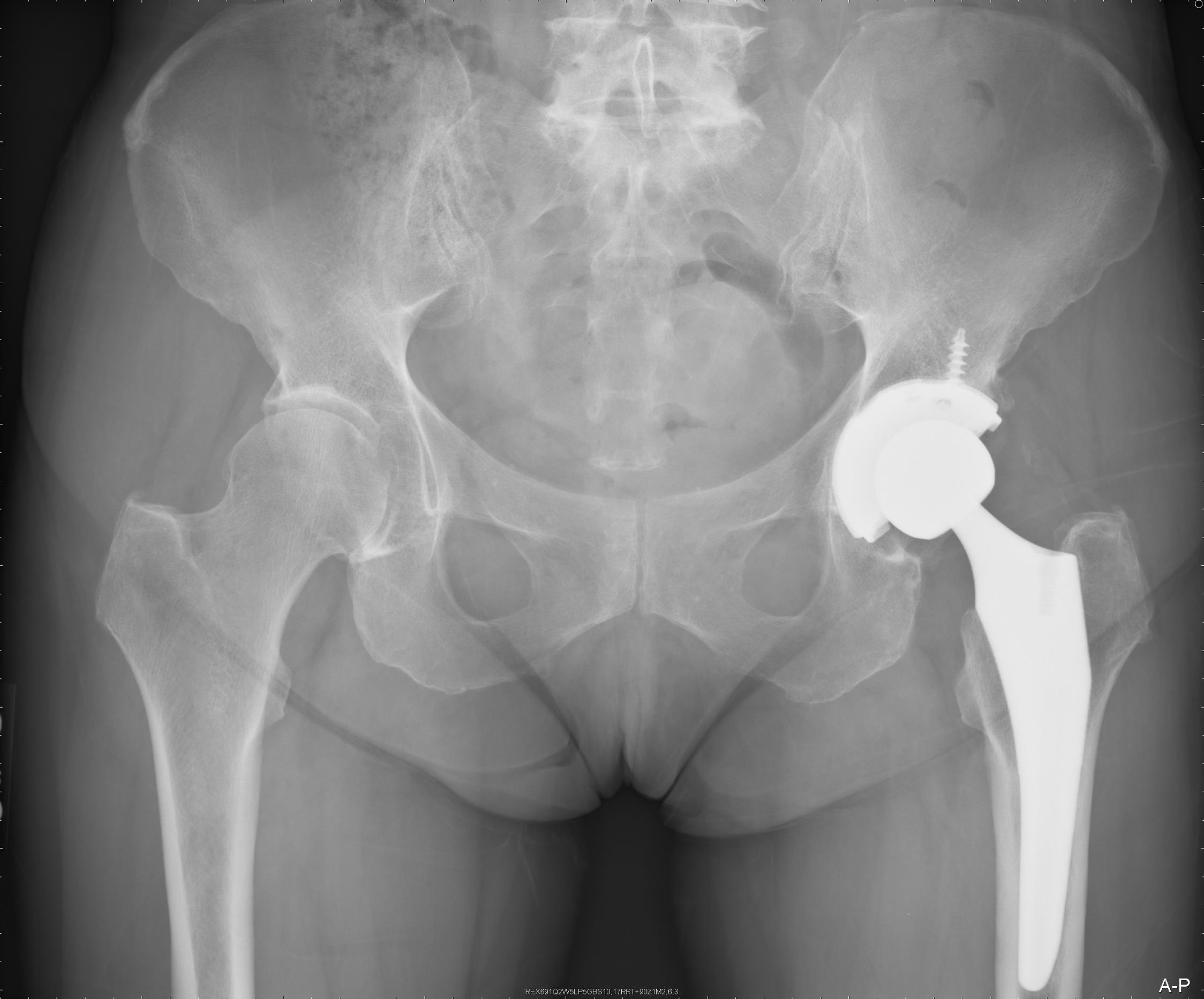 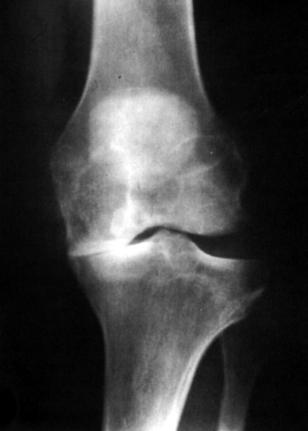 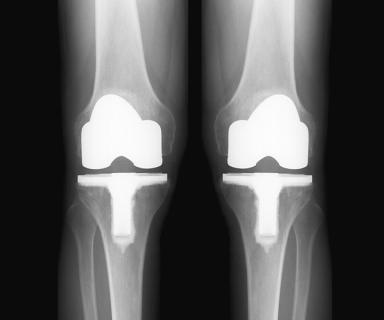 Surgical options
Arthroscopy

Partial Knee Replacement 

Total Knee Replacement
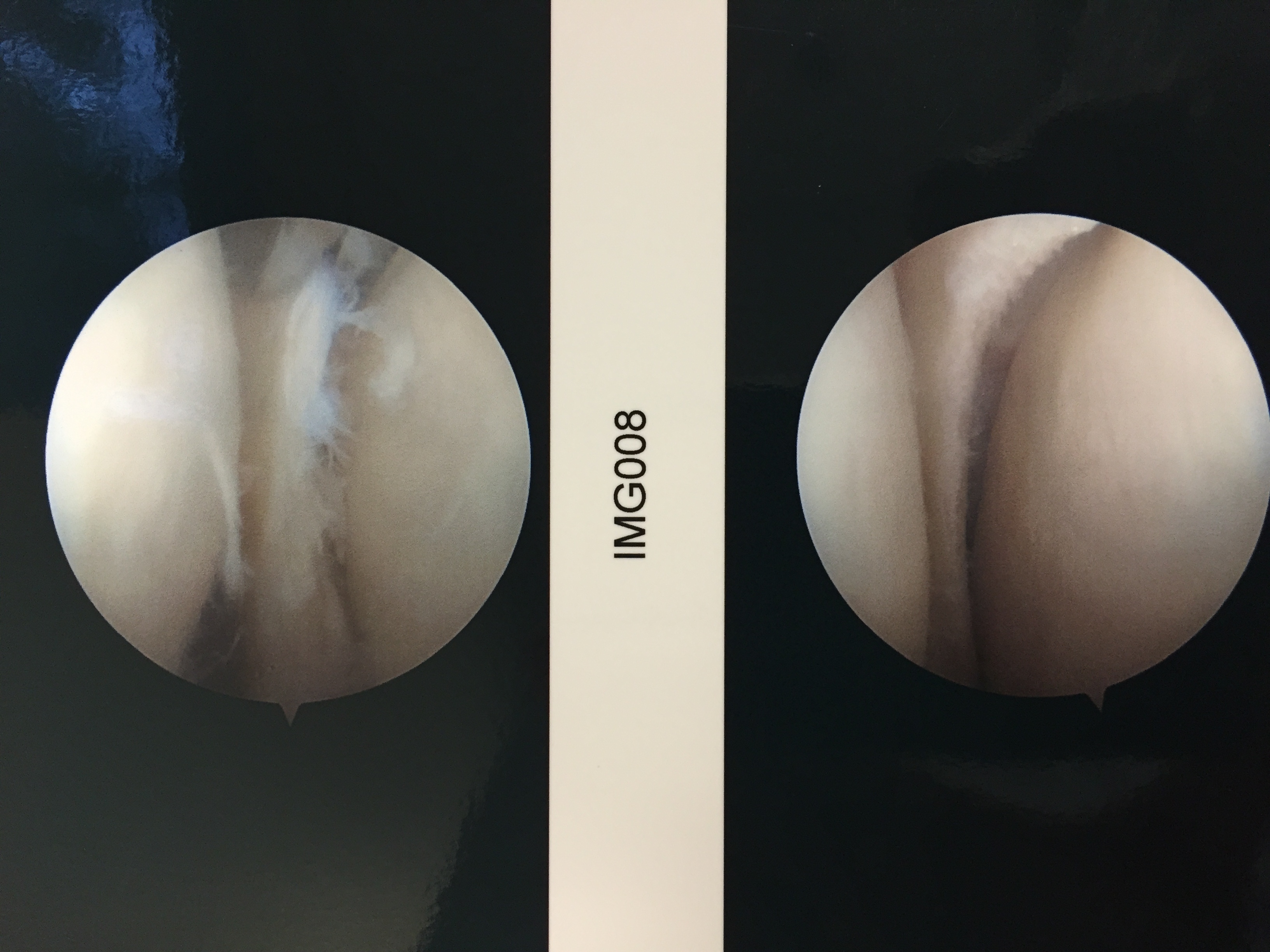 Arthroscopy?
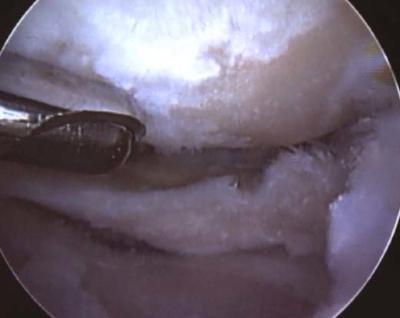 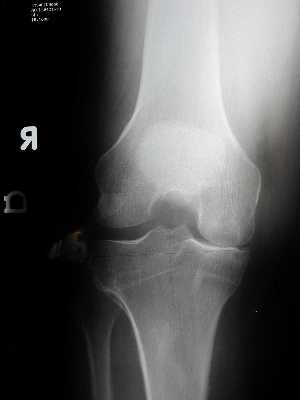 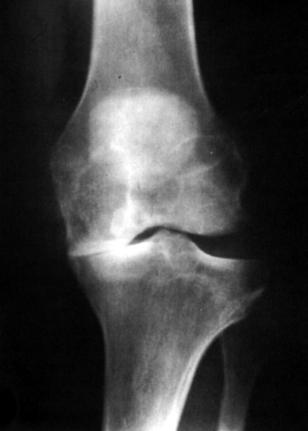 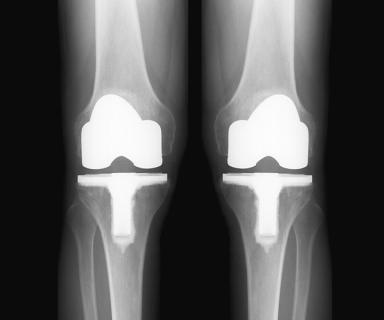 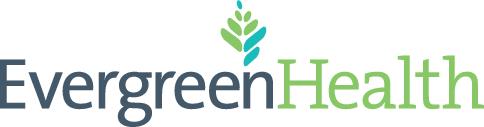 COMPUTER NAVIGATION AND ROBOTIC NAVIGATION IN JOINT REPLACEMENT
Surgical Technique
General principles
Minimally Invasive Surgery “MIS”, “Mini-incision”
Computer Assisted Surgery or “Navigation”
Robotic - MAKOPLASTY
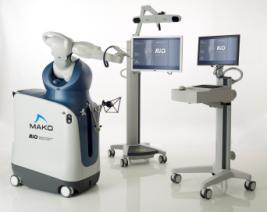 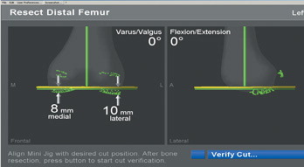 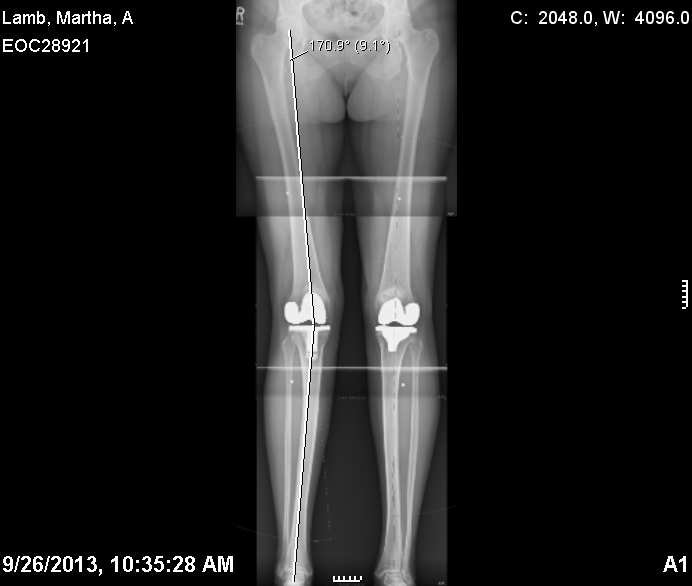 MIS Knee Replacement
Faster Recovery
Improved Quads Function
Less Pain
Smaller Incisions
Better ROM
More Radiographic Outliers
Computer Navigation Recommended
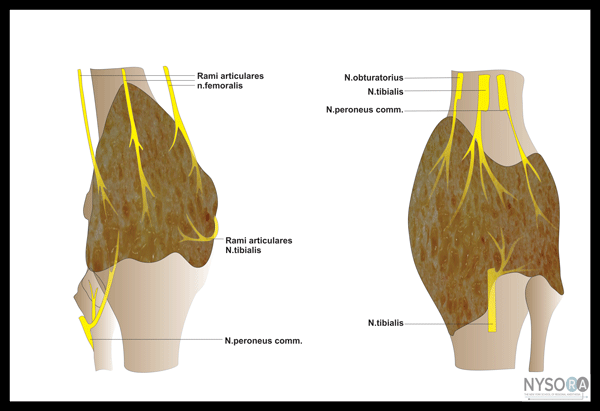 Afferent Pathways
Anterior
	Femoral
	Common Peroneal
	Saphenous

Posterior
	Common Tibial
	Post. Tibial
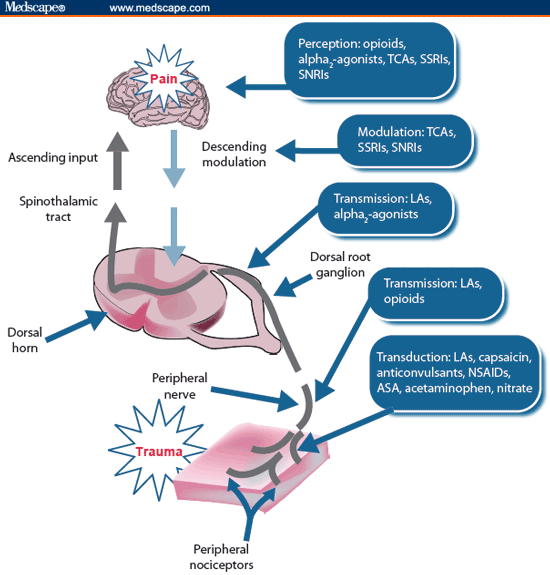 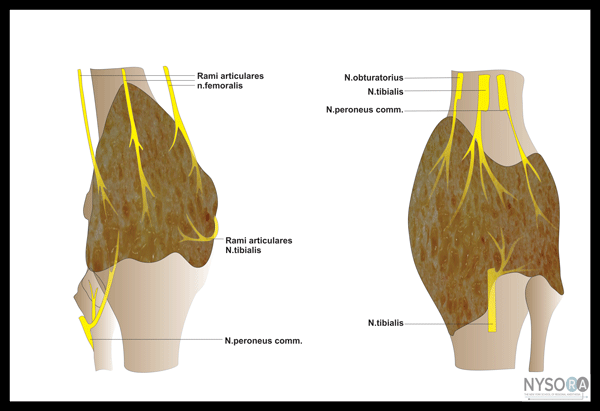 Second peak due to               slow release of bupivacaine             from DepoFoam
Exparel Pharmacokinetics
Initial peak due to 3%            extraliposomal bupivacaine
300
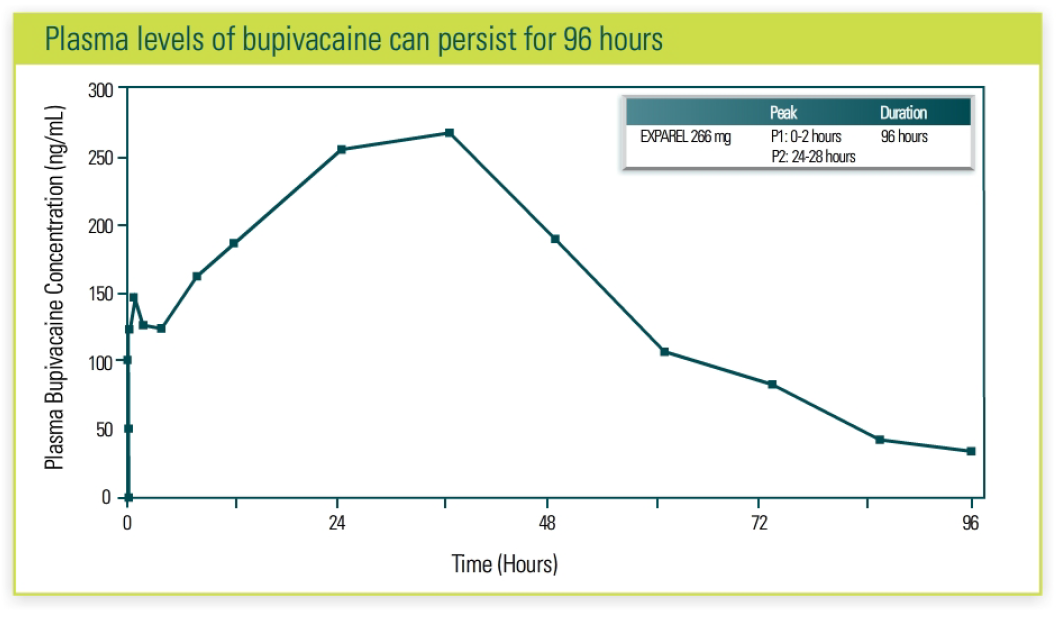 250
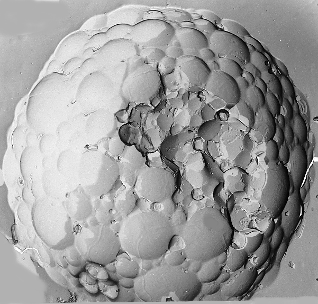 200
Plasma Bupivacaine Concentration (ng/mL)
150
100
50
0
Time (Hours)
0
24
48
72
96
Presented at the 2009 International Anesthesia Research Society Annual Meeting; March 14-17, 2009; San Diego, CA.
[Speaker Notes: KEY POINT: This slide illustrates the pharmacokinetic curve typically seen following a single intraoperative injection of EXPAREL.
Microscopic spherical particles composed of internal aqueous chambers containing an active drug ingredient
Each chamber is separated from adjacent chambers by lipid membranes
DepoFoam particles release drug over an extended period by erosion and/or reorganization of the particles’ lipid membranes
Release rates determined by relative amounts of lipids and manufacturing know-how]
TIME COURSE OF PAIN
VAS
HOURS
“SwiftPath Patient Selection Tool”
1)  PATIENT MOTIVATION (4)
0=MIN   2=MOD   4=MAXIMUM
2) Comprehension (4)
0=POOR 2=MOD 4=EXCELLENT
2)  FAMILY SUPPORT (2)
0=POOR   2=GOOD   4=EXCELLENT
3)  HOME SET UP (2)
0=POOR   1=GOOD   2=EXCELLENT
4)  PATIENT AGE (5)
0>75    1:70-75  3:65-70   4:60-65  5<60
5)  PATIENT BMI
0=>37   2=31-37   4<30
6)  PATIENT PROXIMITY TO HOSPITAL
0=>2HOURS  1= 1-2 HOURS  2=<1 HOUR
7)  Modified Charleson Index (HTN, DM, CAD, ASTHMA/COPD, CVA, SLEEP APNEA
0= > 4     2= 3,4     4= 1,2   6=0,1
8)  PREOP PT CONSULT
0= FAIL	4=PASS 		

TOTAL POINTS= 35
[Speaker Notes: 3 VARIABLES THAT DICTATE RESULTS: PROPER PATIENT SELECTION DICTATES OUTCOMES]
Contra-Indications
Unstable Arrhythmias
Dementia
Untreated Sleep Apnea
End Stage Medical Problems
CHF
Cirrhosis
COPD
Poorly Controlled DM
No Family Support
Unmotivated Patient
Previous Arthrotomy/risk of skin compromise
[Speaker Notes: Military operation (sometimes there are land mines)
Berger notes in his studies that age and BMI no an issue in his outpatient joints…
What are the limits/indications
New scale to assess appropriate pateints]
Modern Pain Management
MIS Techniques
Multimodal Pain Management
Patient Selection and
Pre-operative Education
35
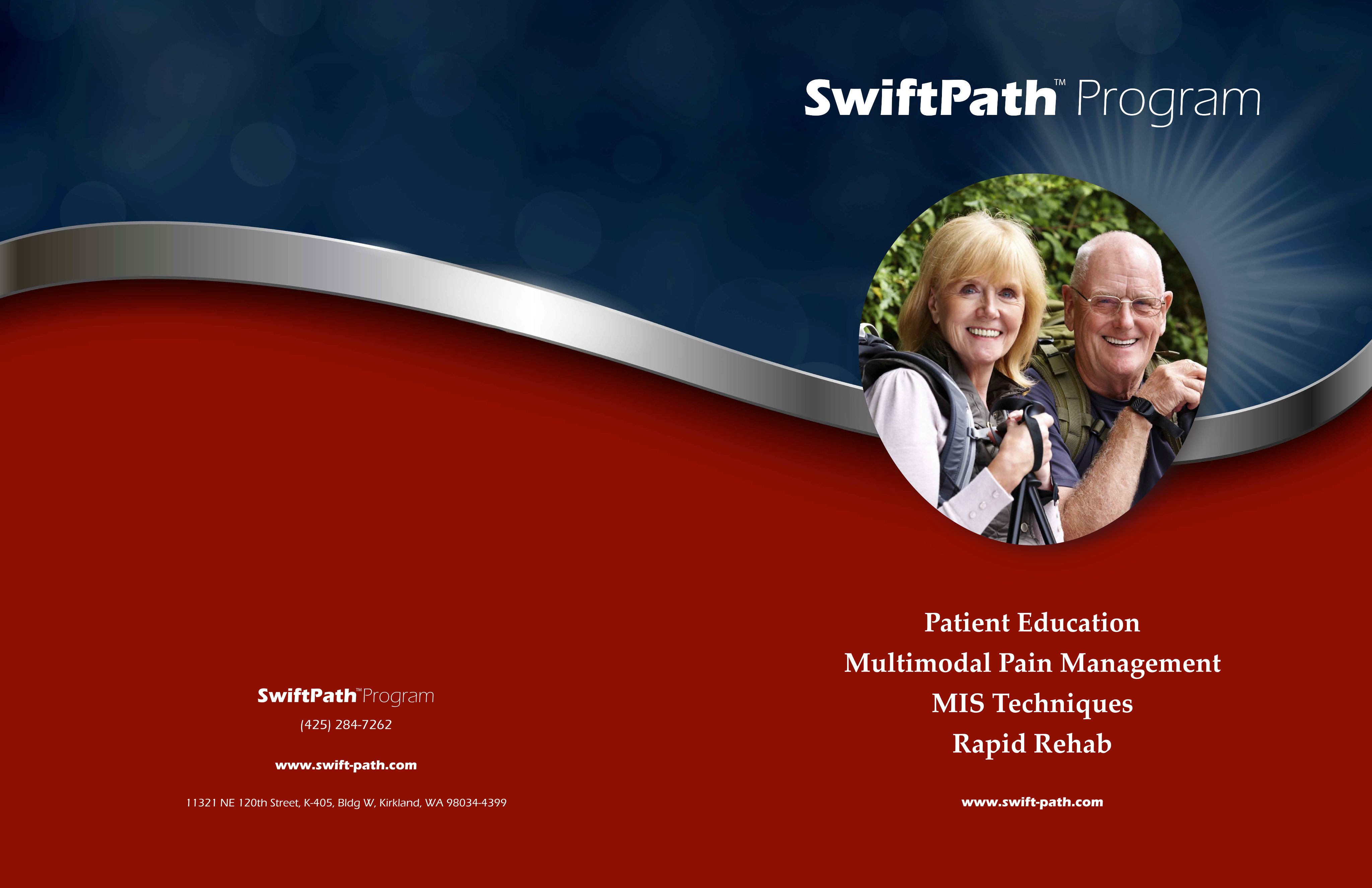 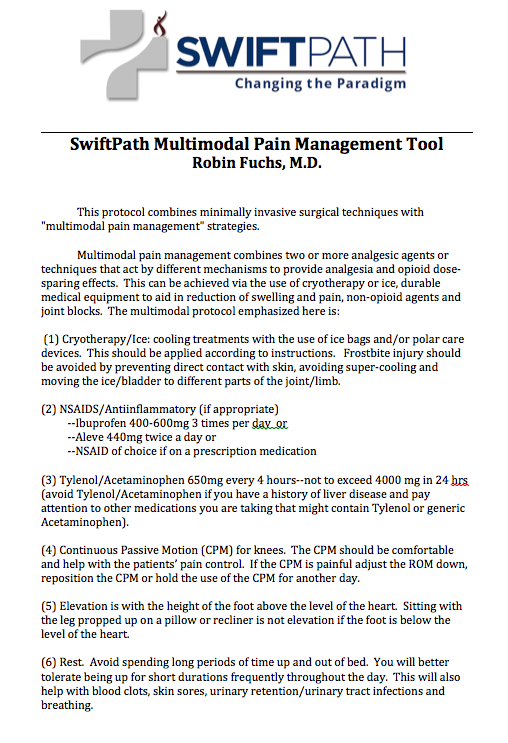 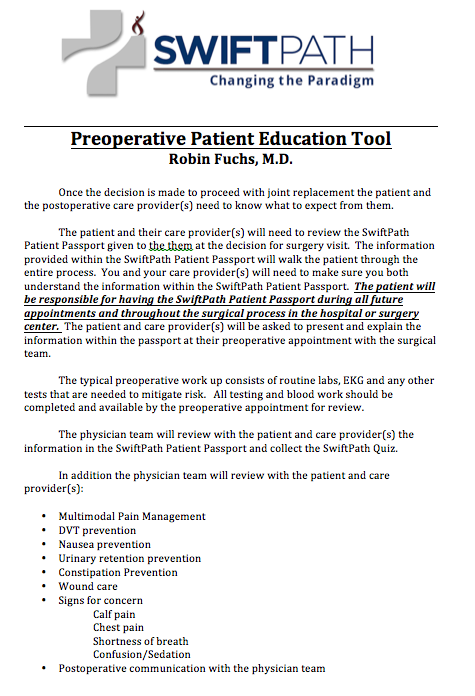 PREOPERATIVE
	Patient Selection
	Education 
	Preparation
OPERATIVE
	Pre-emptive Analgesics
	MIS Techniques
	Computer Navigation
	Joint Blocks
POSTOPERATIVE
	Pain Management
[Speaker Notes: Its all about the tools]
“changing the paradigm”
Telemetry
Inpatient Rehab
Skilled Nursing Facility
Home Health
Labs
Readmissions
0
1
2
3
4
5
[Speaker Notes: JOINT REPLACEMENT; HENRY FORD “ANY COLOR YOU WANT”
McAllister vs Rothman in Journal of arthroplasty]
Thank You!